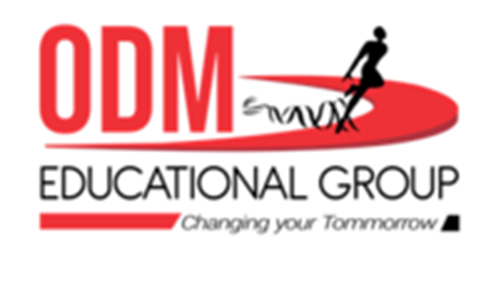 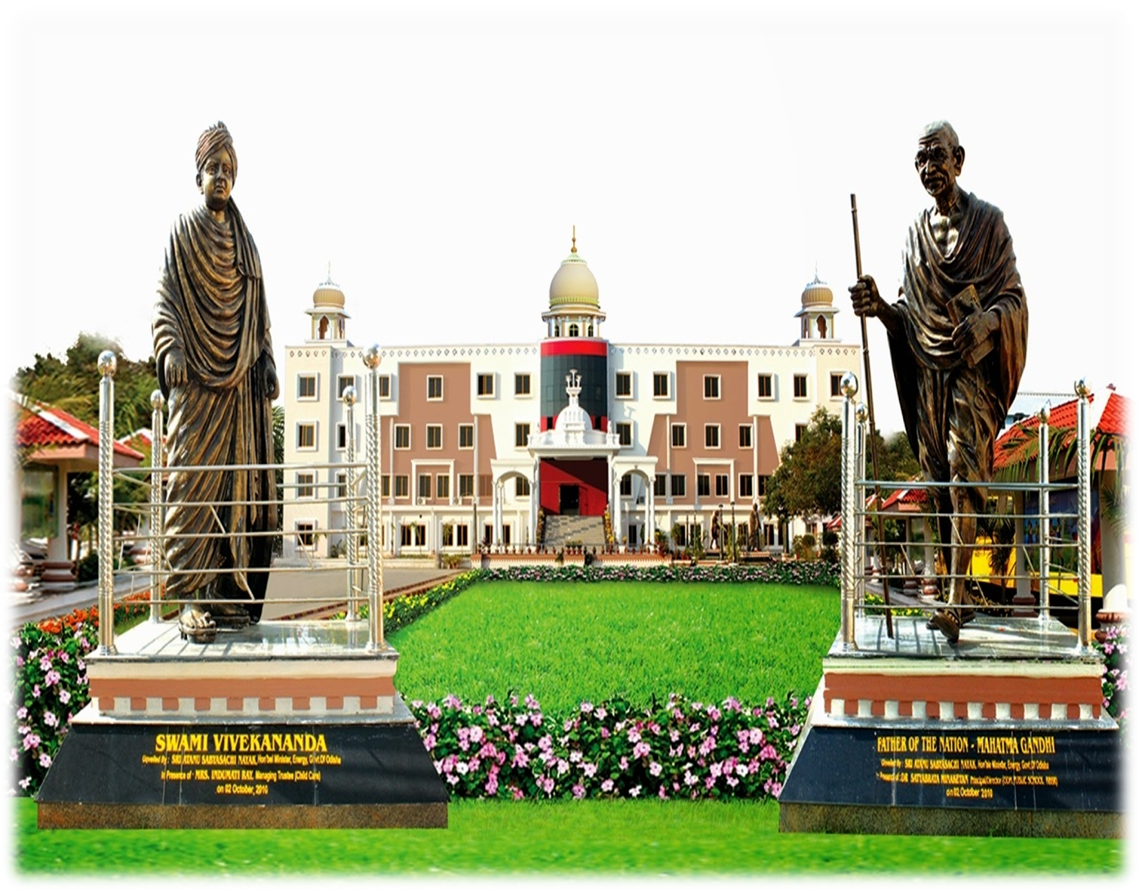 CLASS : NURSERY
DATE :     16.09.2021
RHYMES
SUBJECT :
RHYMES NAME: AAM
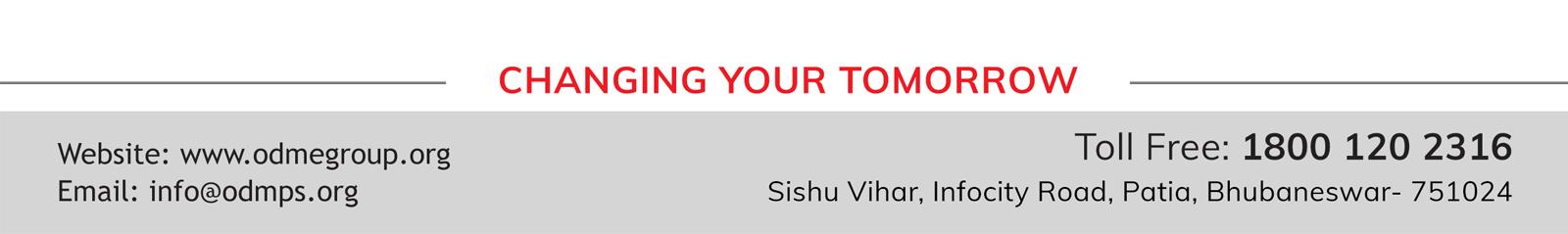 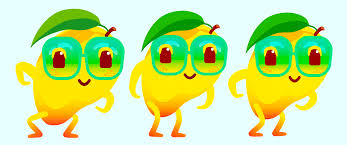 Mango
Aam
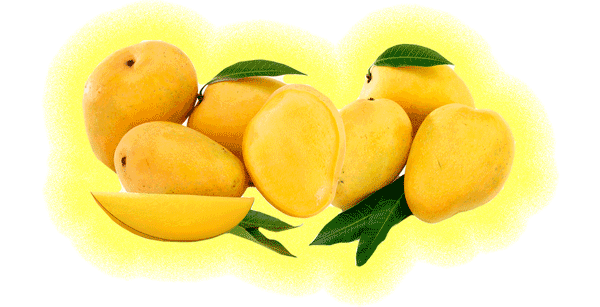 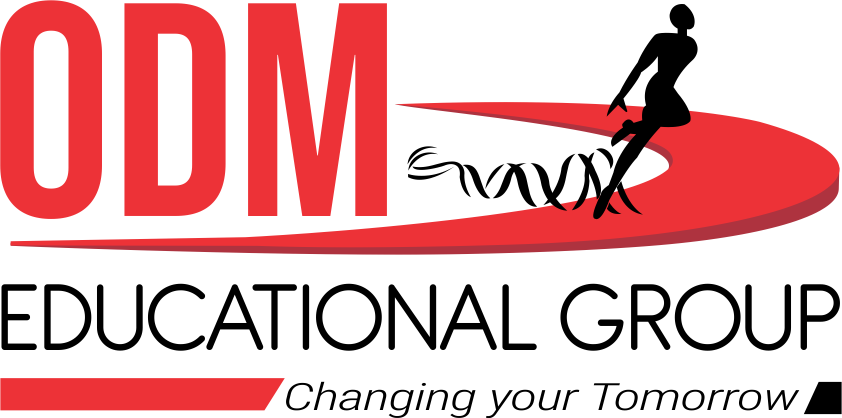 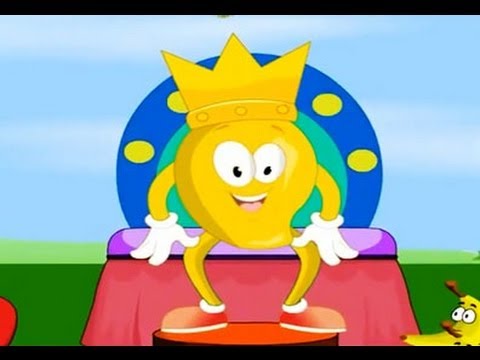 देखो कितना आम रसीला,छिलका इसका पीला-पीला,लगता कितना ताजा है,आम फलों का राजा है!
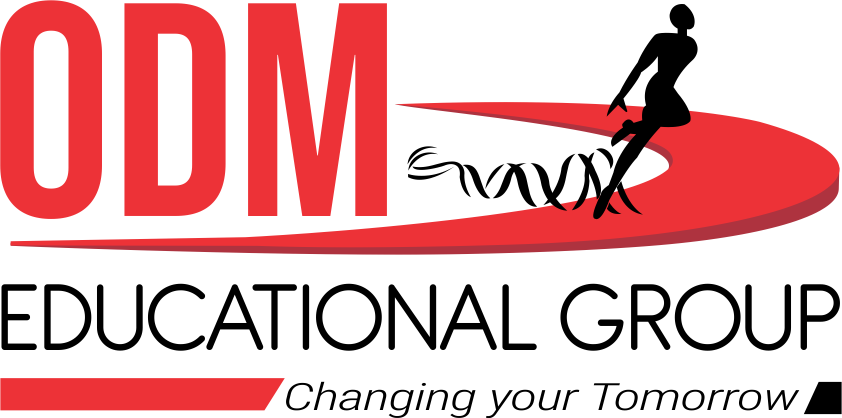 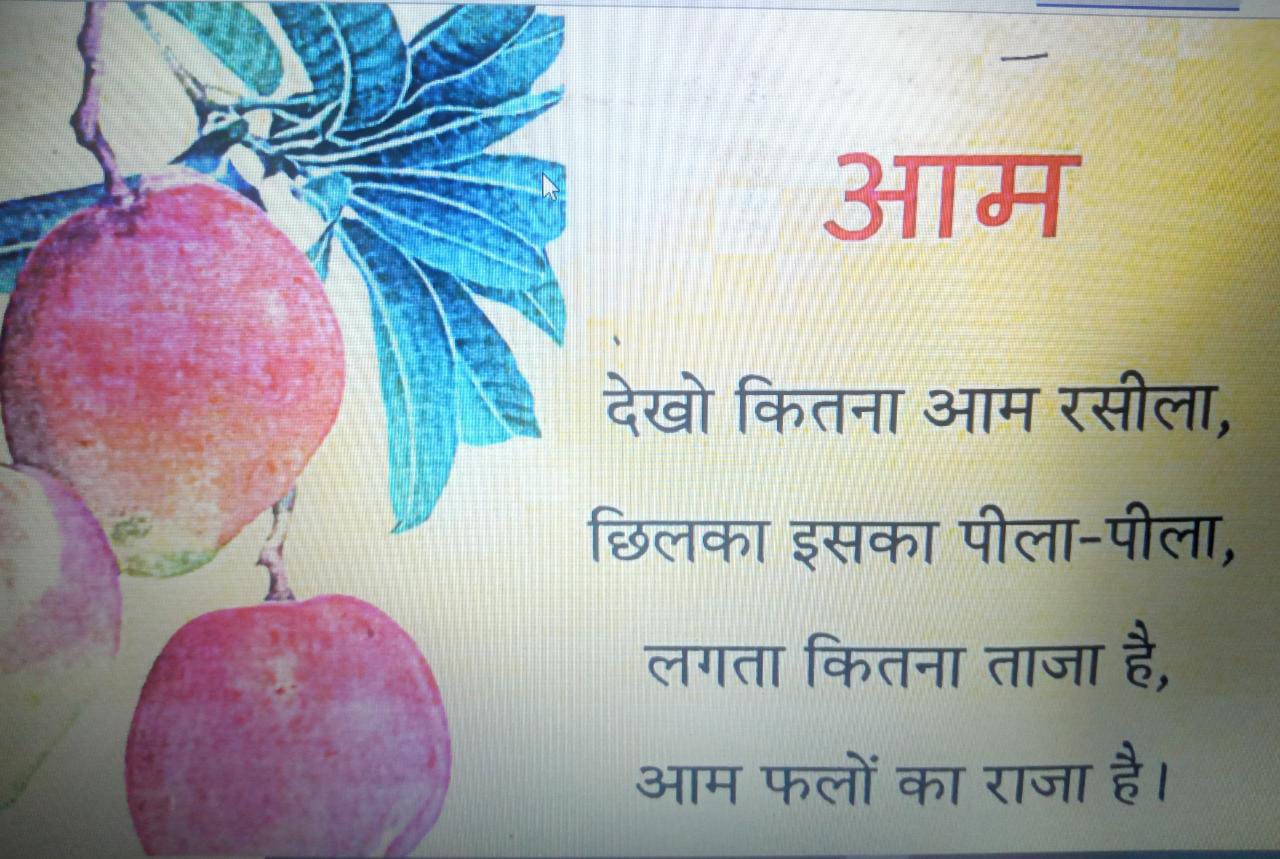 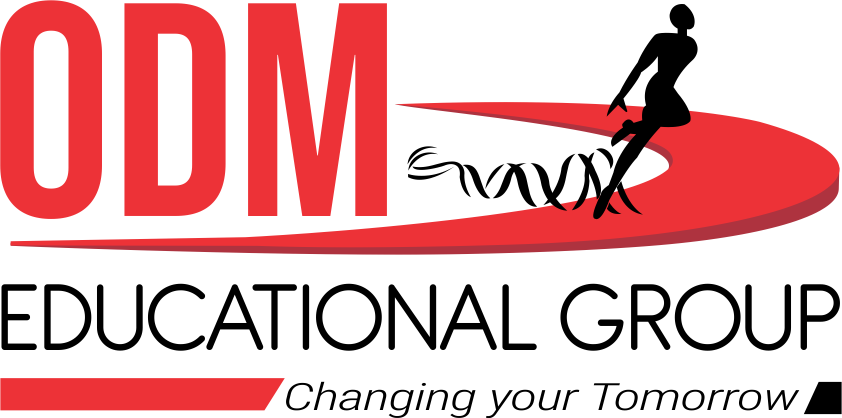 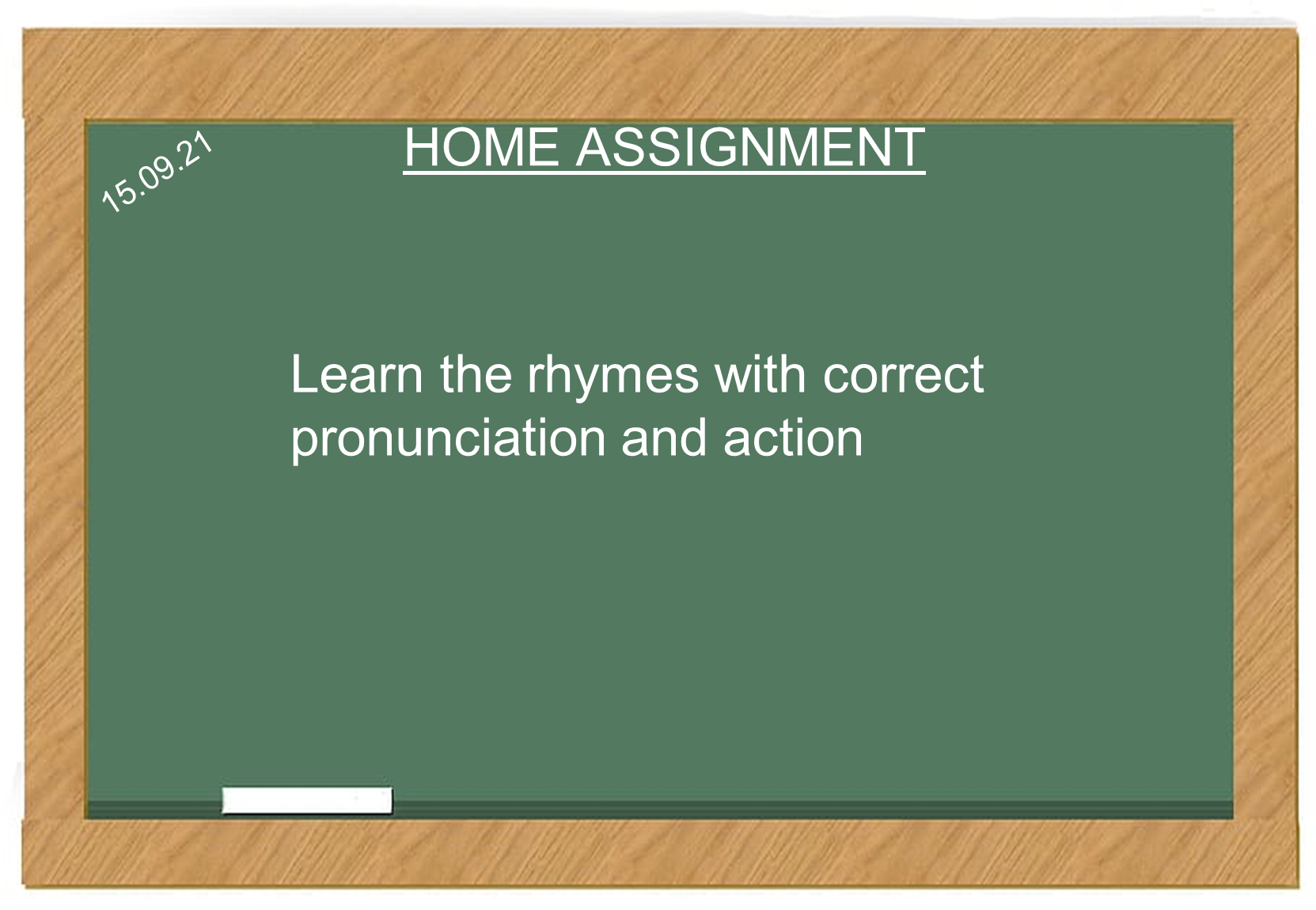 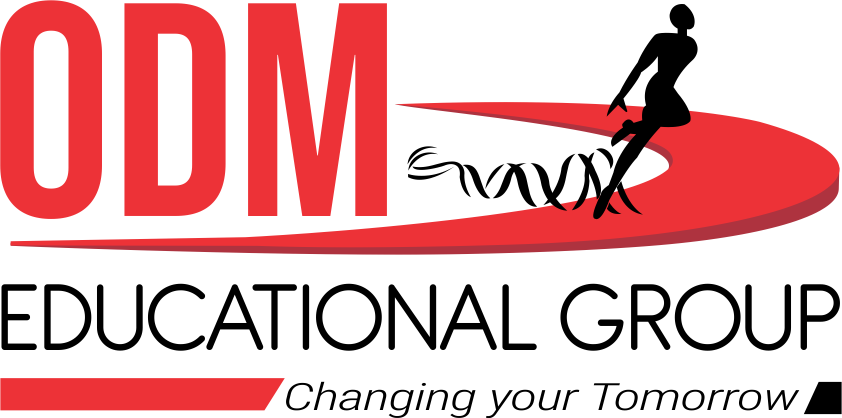